Mega Goal 1.3
Unit 3 If It Hadn’t HappenedGrammar
Done by : Entisar Al-Obaidallah
Lesson Objectives
Practice
Use
01
02
Should have + past participle correctly
Conditional sentences: hypothetical situations in the past
Make
Apply
03
04
Sentences using :If with could and might correctly
The rules to do the exercises
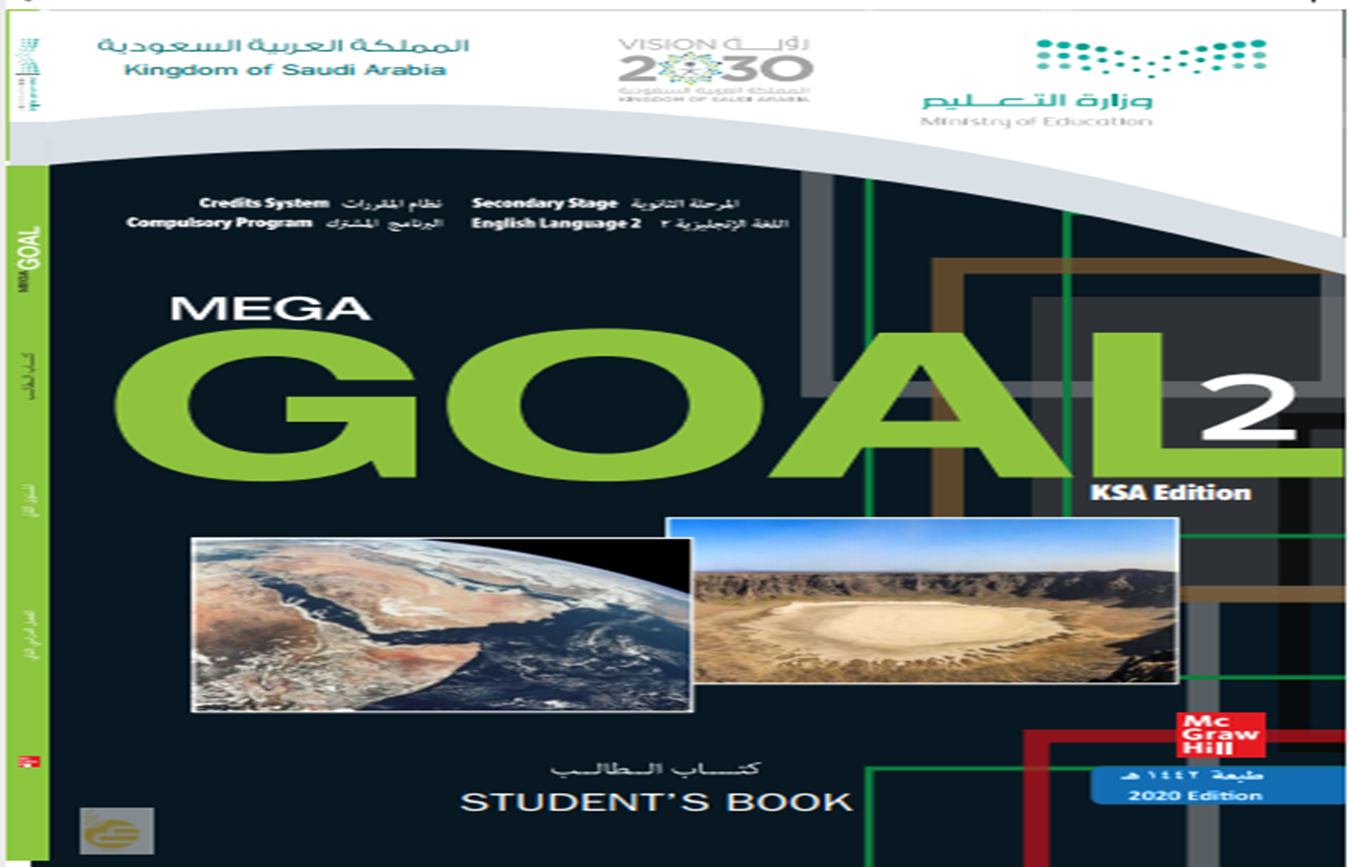 Open
Your book p. ( 36 )
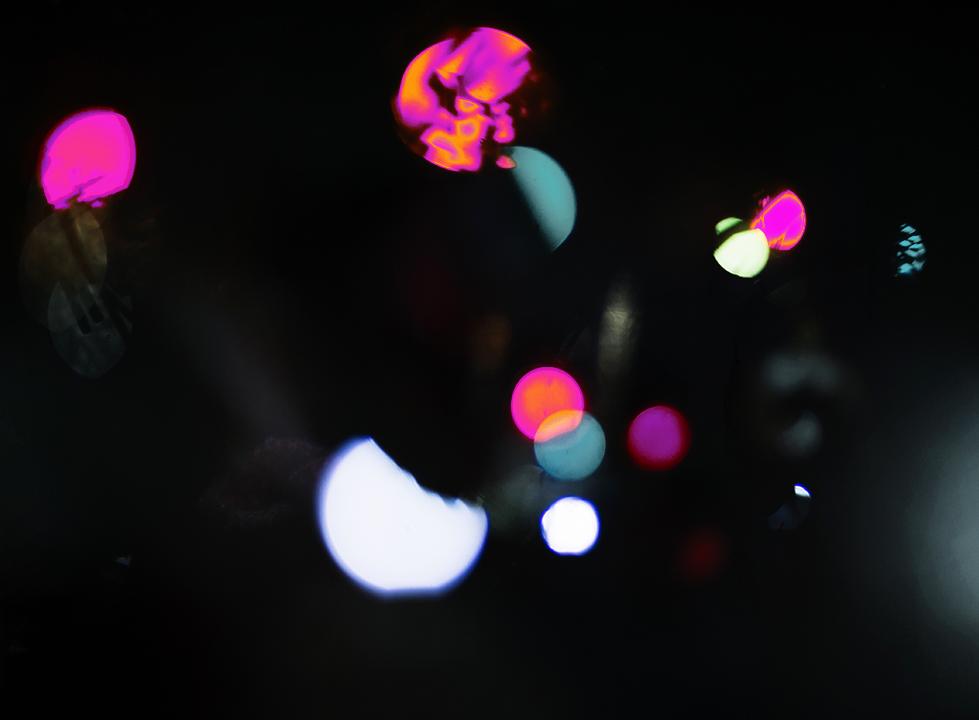 01
Should Have + Past Participle
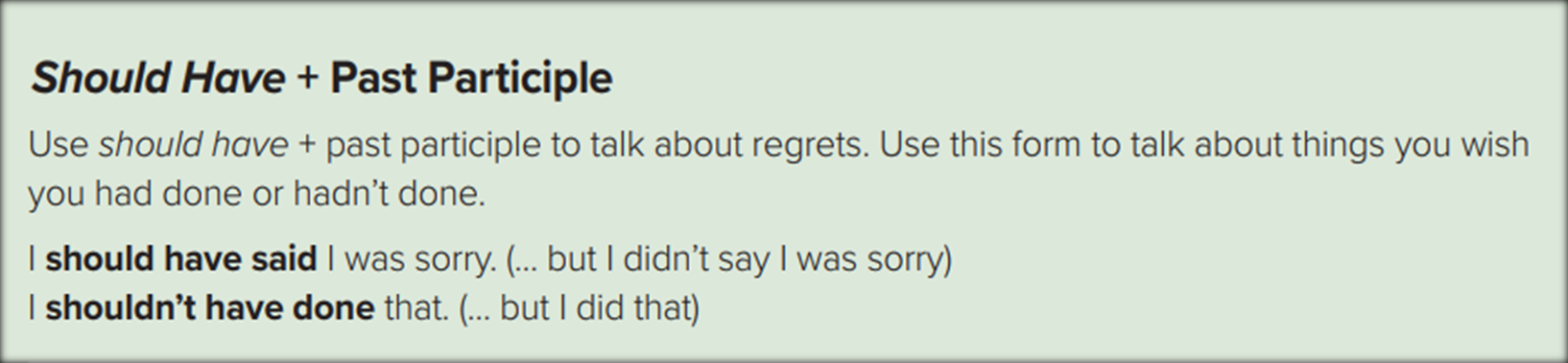 We use this structure to talk about things we wish we had done or had not done
For example
I should have called you earlier. (But, I didn’t.)
I shouldn’t have left my book outside in the rain. (But, I did.)
Form : Affermative
have
V.P.P(3)
Subject
should
I should have studied harder! = (I didn't study very hard and so I failed the exam).
Form : Negative
V.P.P(3)
have
not
should
Subject
I shouldn't have eaten so much cake! (= I did eat a lot of cake and now I don’t 
feel good)
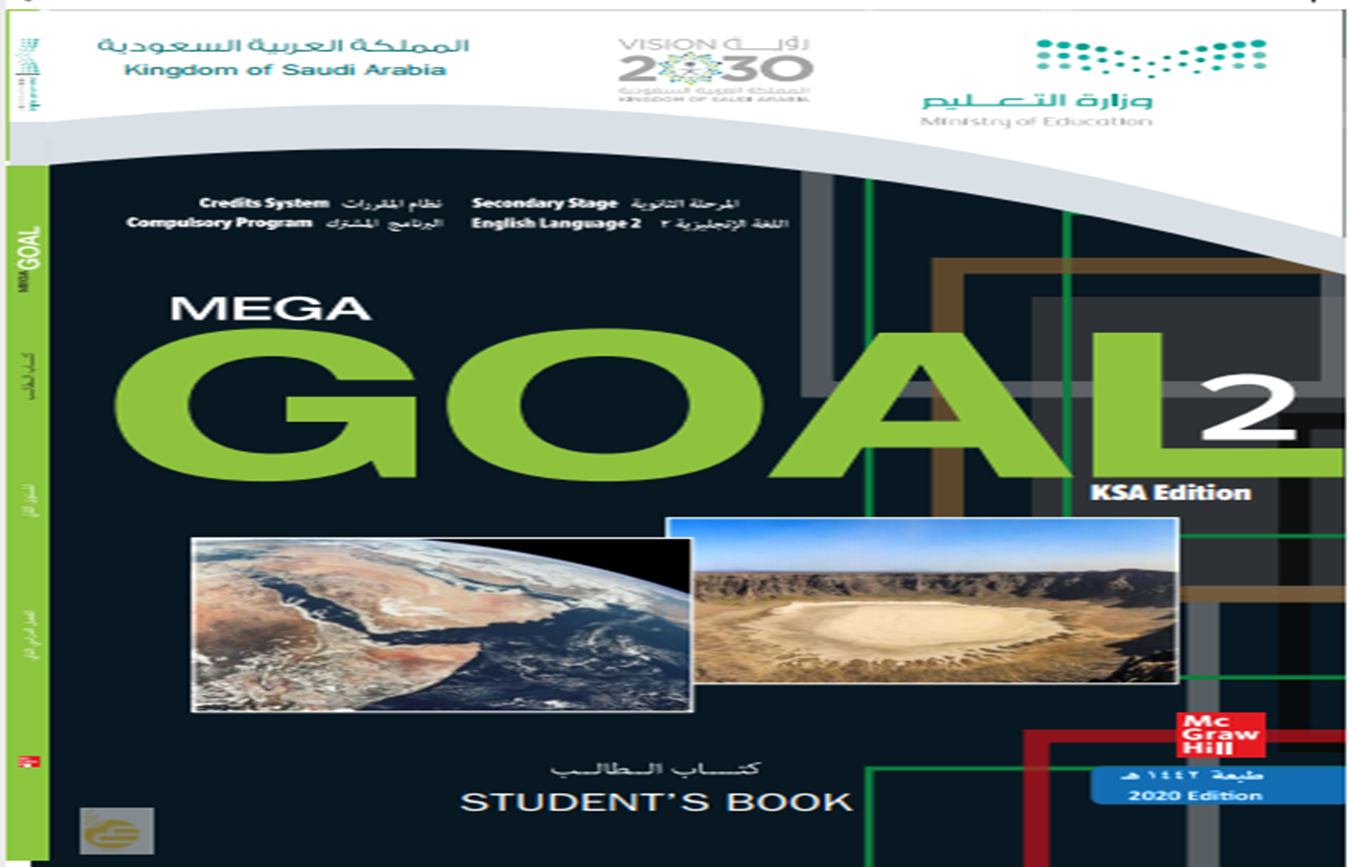 Let’s Practice
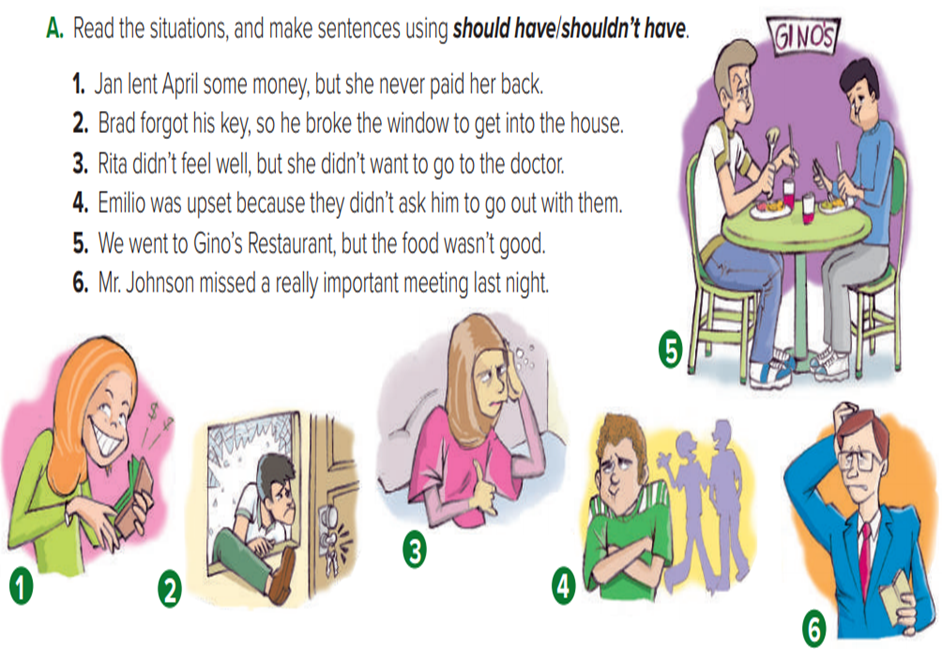 1- Jan shouldn’t have lent April the money.
2- Brad should have had an extra key.
3- Rita should have gone to the doctor.
4- They should have asked 
Emilio to go out with them.
5- We shouldn’t have gone to Gino’s Restaurant.
6- Mr. Johnson should have been at the meeting last night.
Conditional Sentences
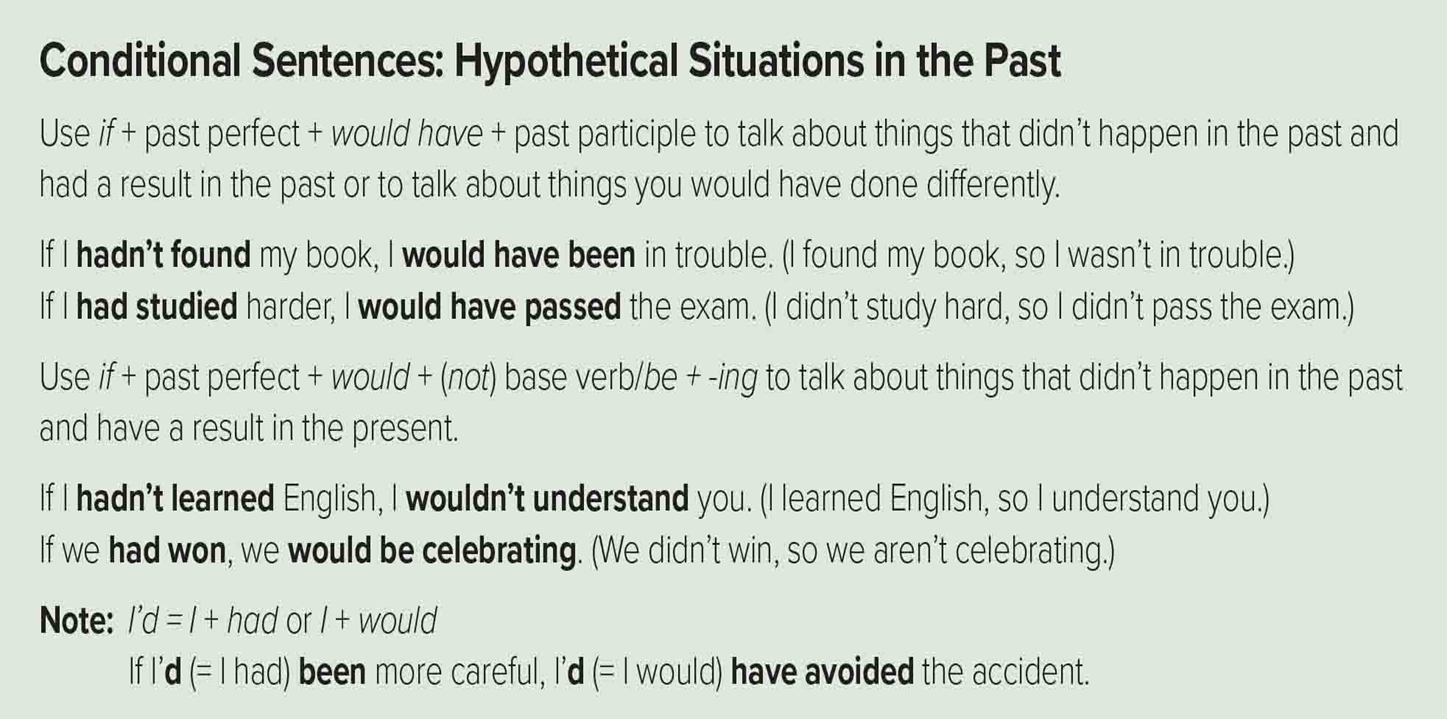 Conditional  Sentences
Use it to talk about things that didn’t happen in the past and had a result in the past or to talk about things you would have done differently.
If conditional …………… , A result in the past
Would have
Vp.p(3)
Past Perfect(had +p.p.3
If
For example
If you had called me, I would have come.
A result in the past
If conditional
Conditional  Sentences
Use it to talk about things that didn’t happen in the past and have a result in the present.
If conditional …………… , A result in the present
infinitive
would
If
Past Perfect(had +p.p.3
If we had gone to that new restaurant, we wouldn't be hungry now.
Example
V-ing
be
would
If
Past Perfect(had +p.p.3
If you had graduated , we would be celebrating.
Example
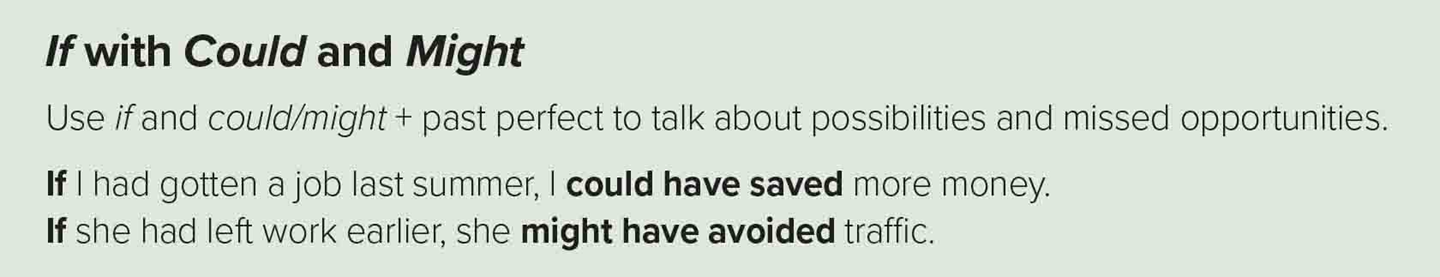 Form
p.p(3)
have
If
might/ could
Past Perfect(had +p.p.3
If I had studied hard , I might have passed the exam.
Possibility
Example
ability
Example
If I had gotten the right tools , I could have repaired my car.
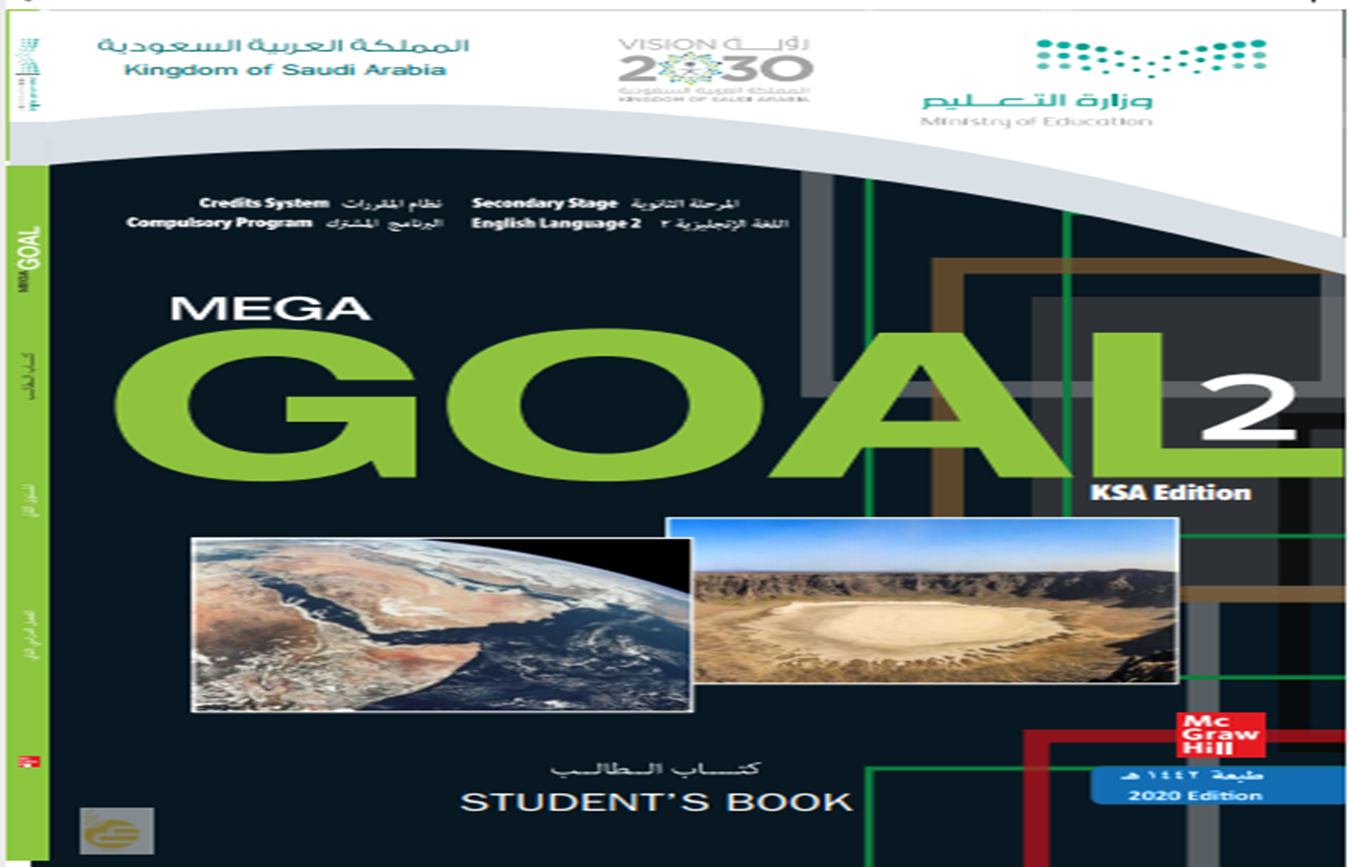 Open
Your book p. ( 37)
Let’s Practice
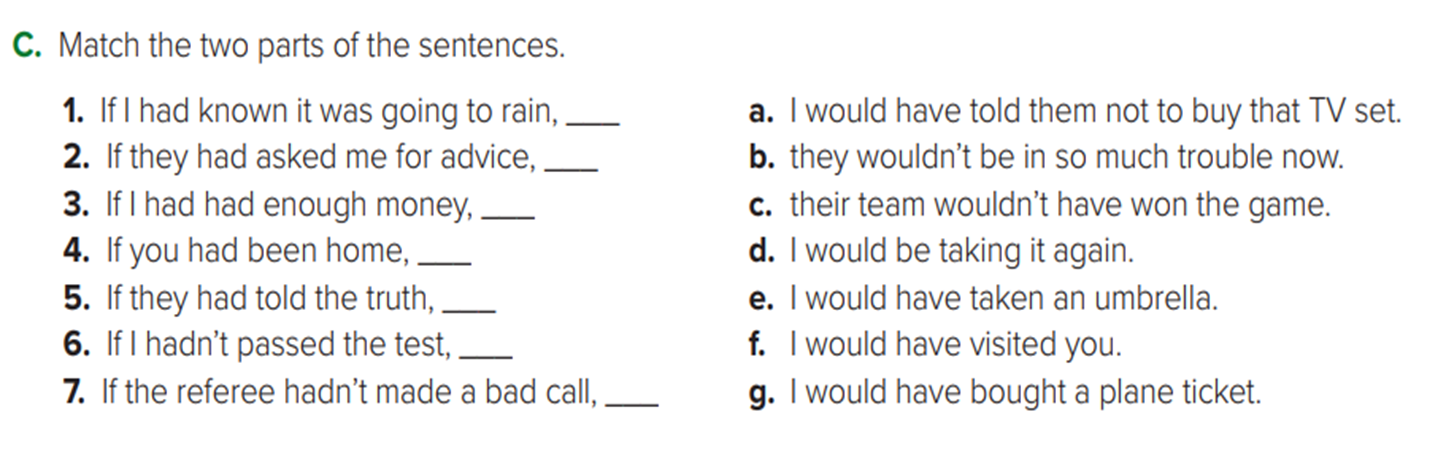 e
a
g
f
b
d
c
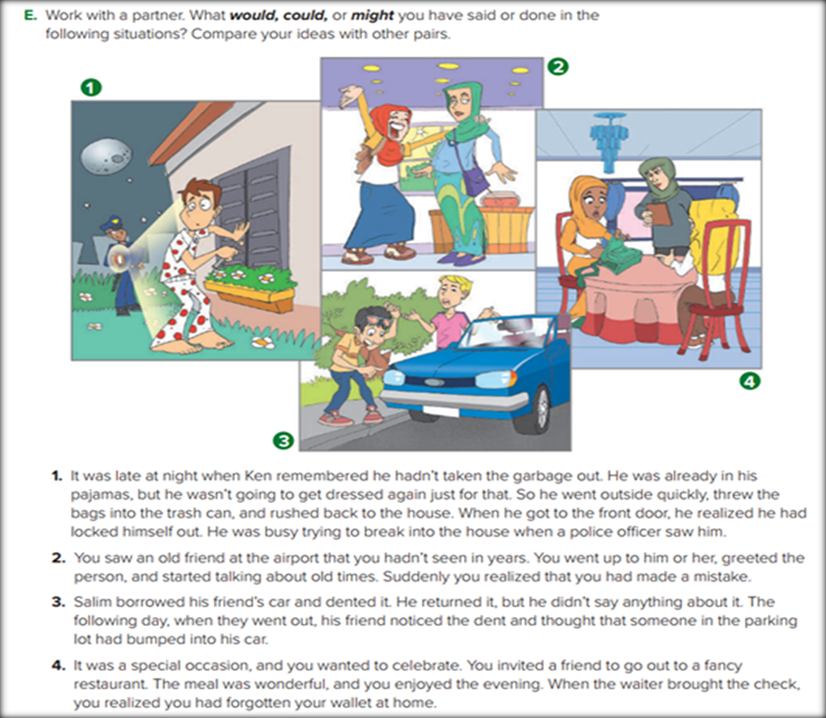 Let’s  Practice
What have you said or done in the following situation?
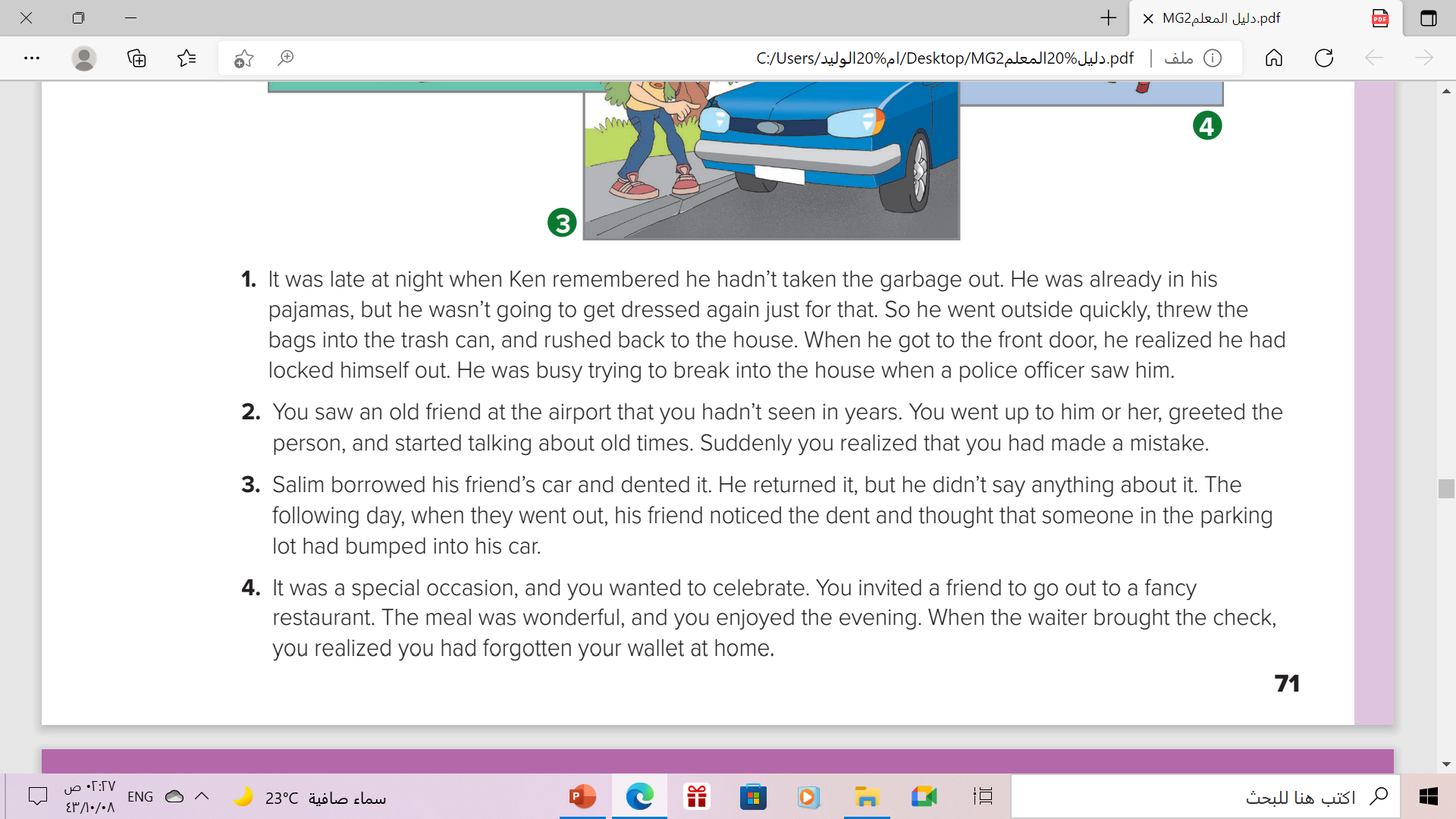 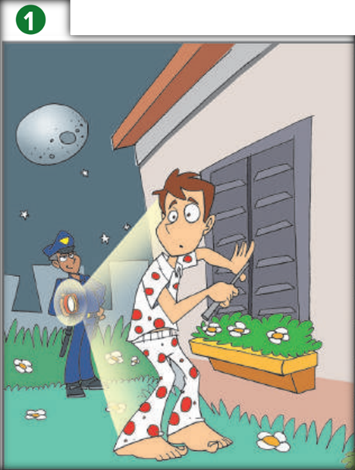  I would have taken my key if I had gone out at night. 
 I might have waited until morning to take out the garbage. 
 I would have explained the situation to the police officer.
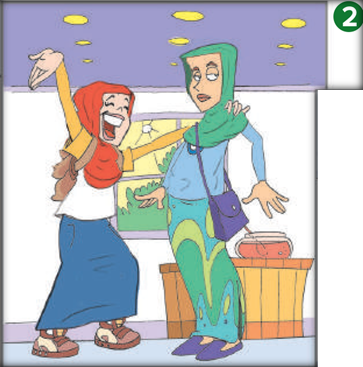 I would have apologized to the person. 
I would have said that the person looked like a friend of mine.

 I might have continued the conversation and introduced myself to the person.
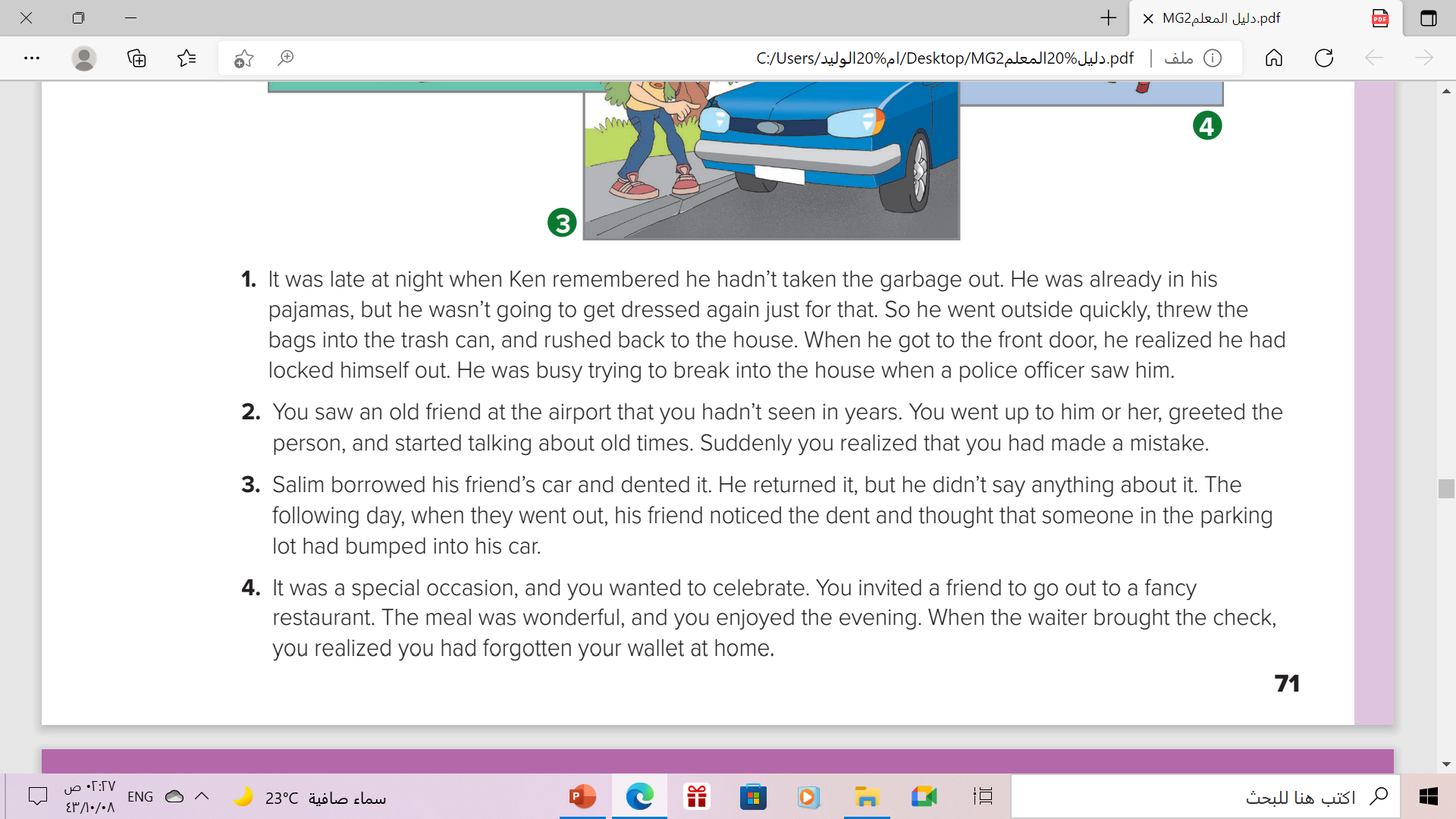 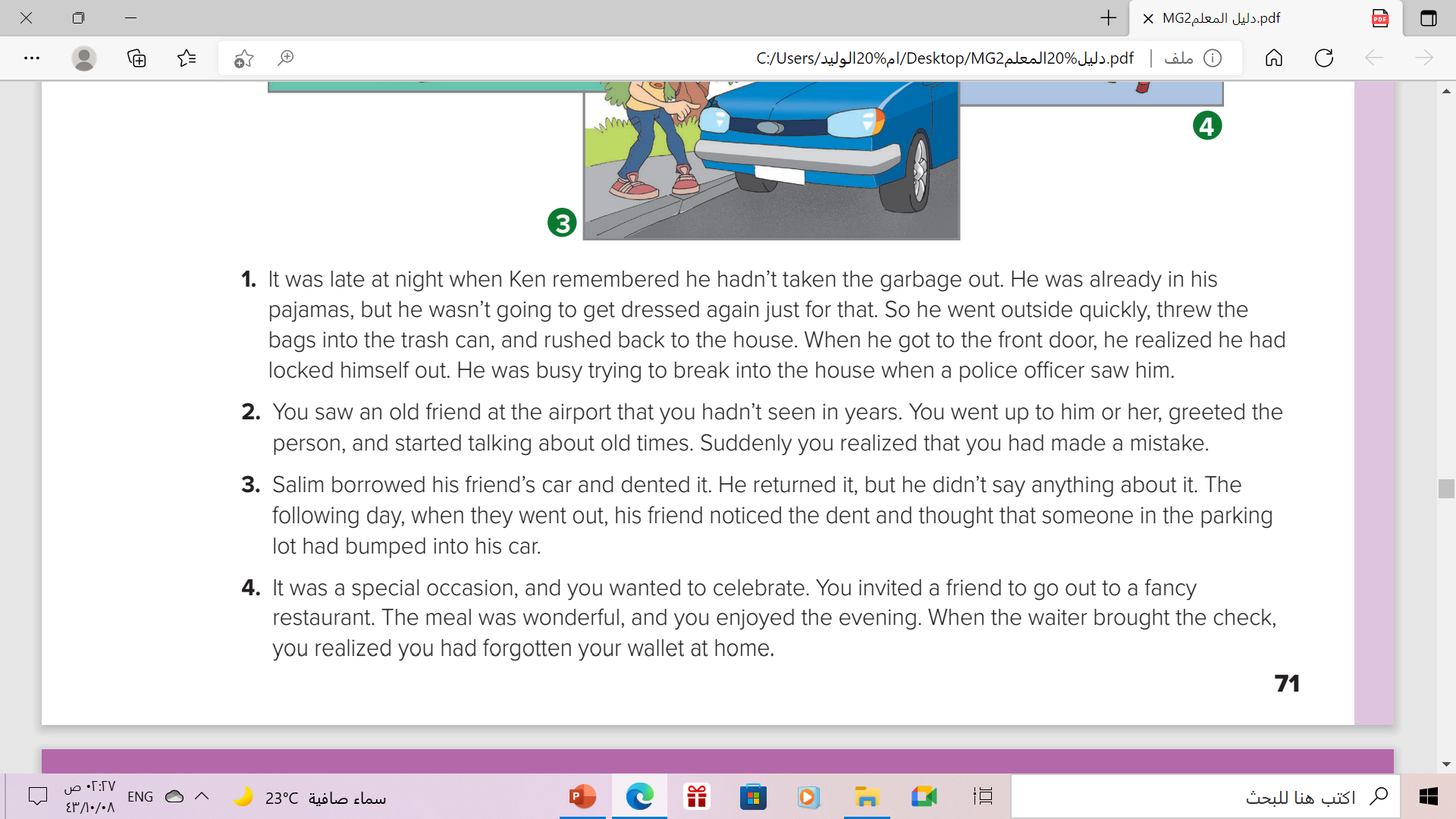 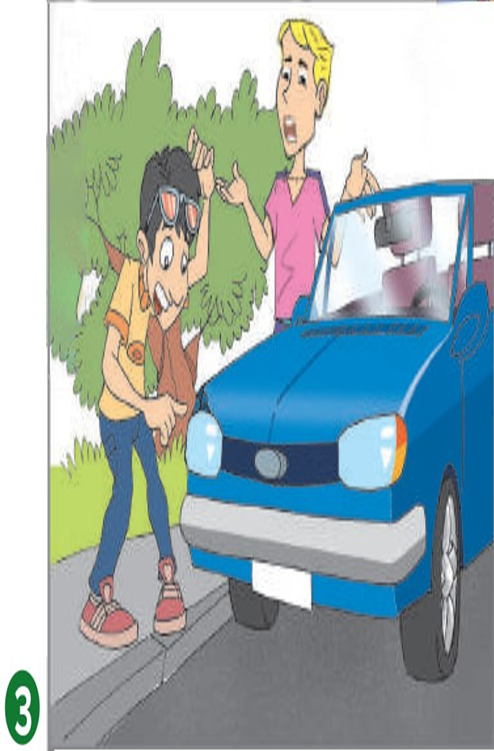 I would have told my friend the truth about the dent. 
I might have had the dent fixed.
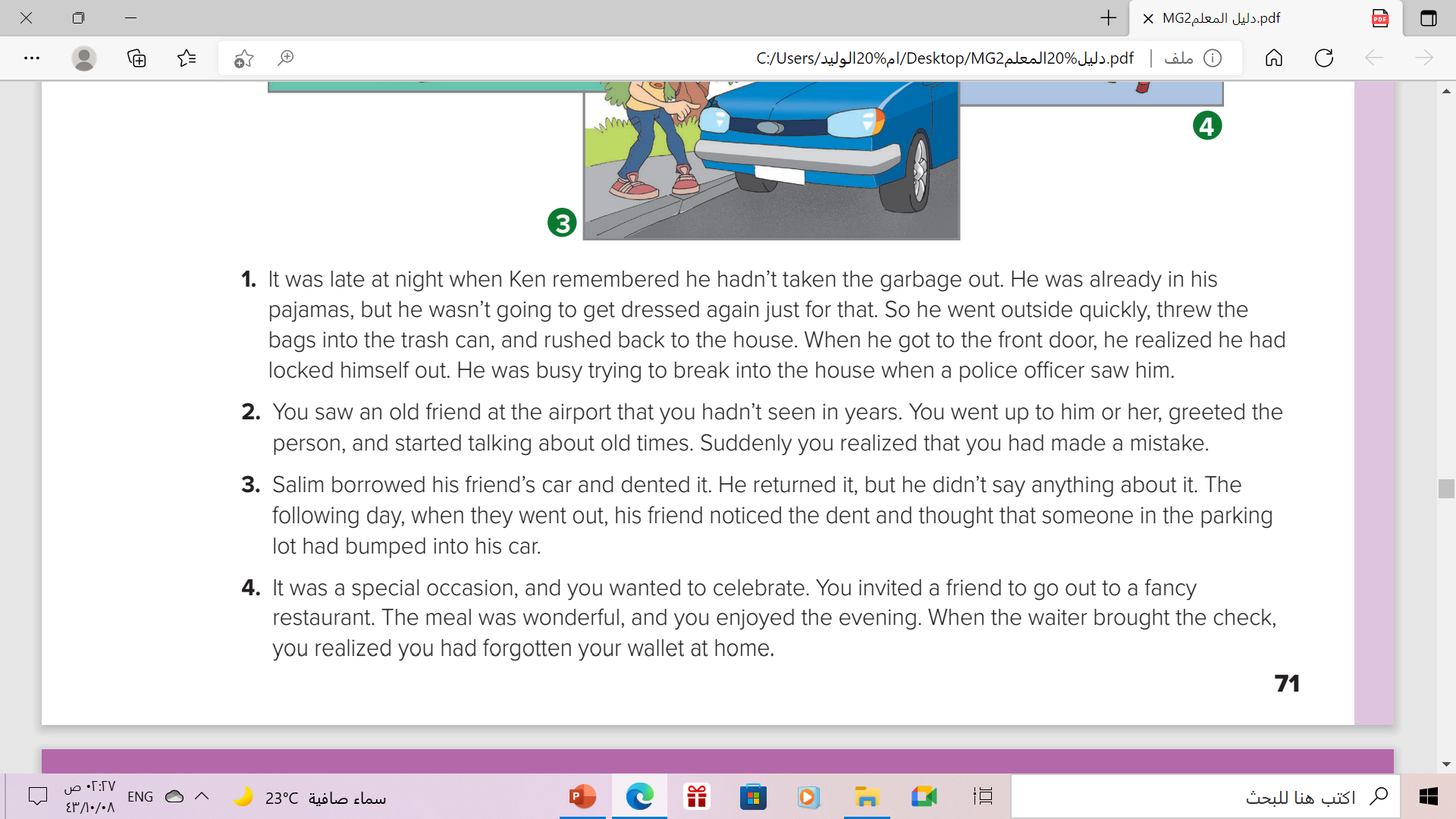 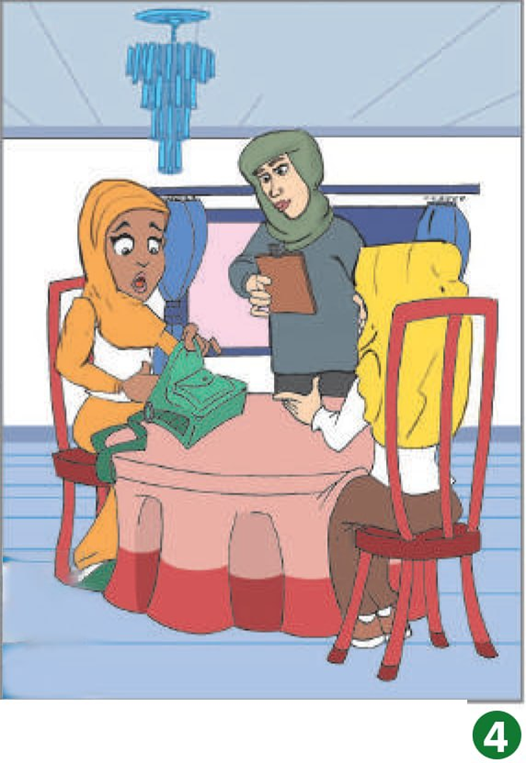 I would have explained the situation to my friend and asked her to pay. 

I might have asked the restaurant if it accepted checks. 

I could have called my brother and asked him to bring my wallet to the restaurant.
From the  Holy Qura’an
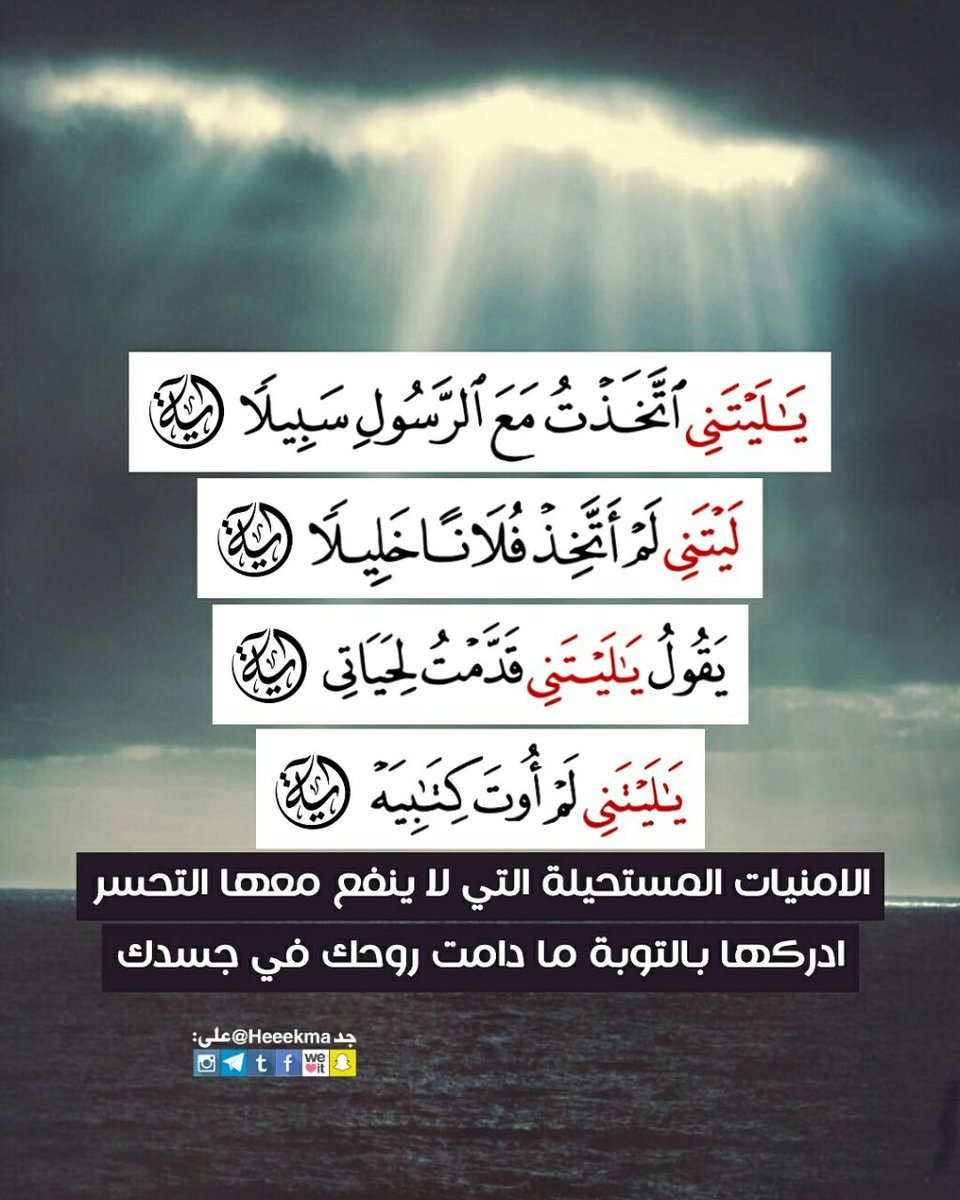 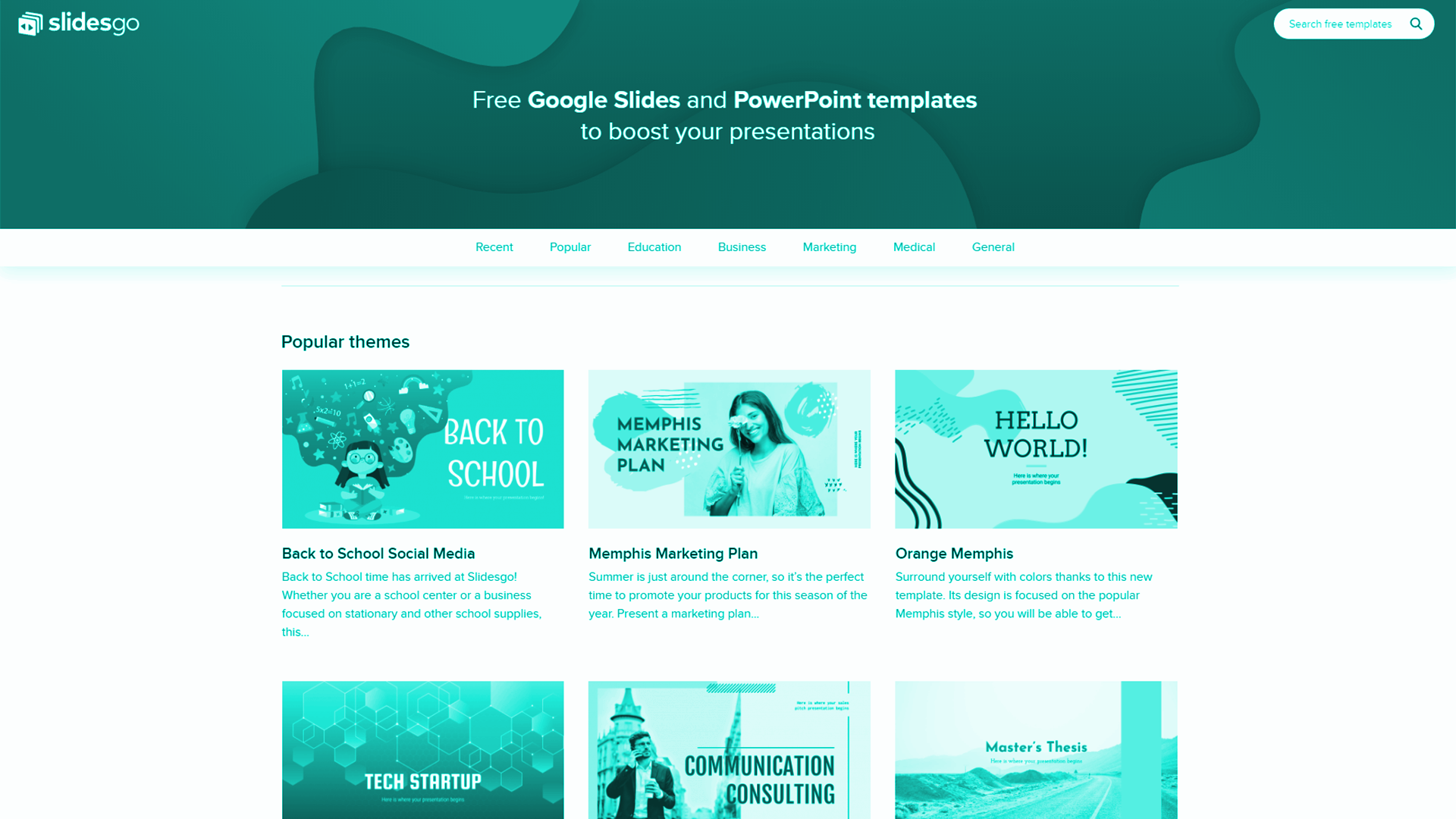 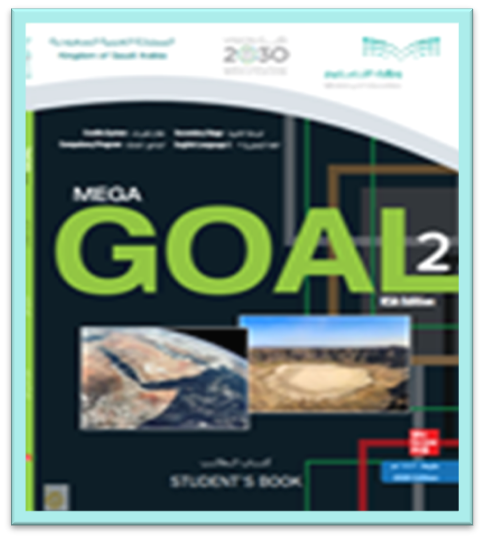 Home work
exercise (F),p. (102)
P.50
Thanks!
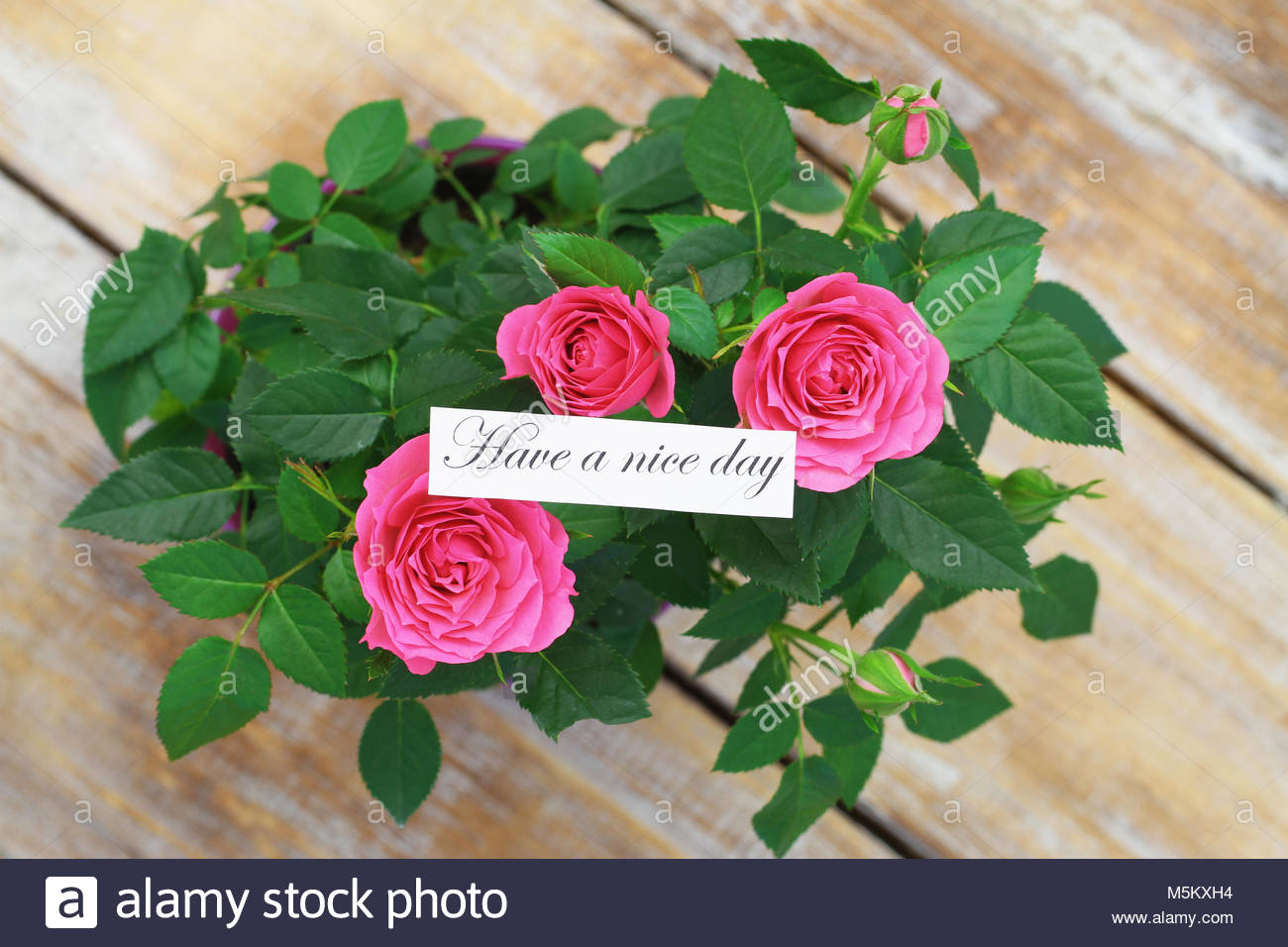